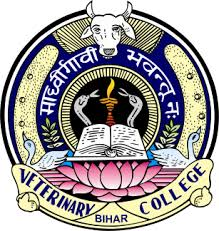 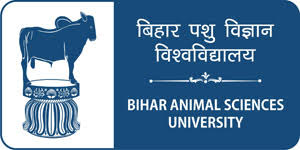 LPT 602: MEAT PROCESSING , PACKAGING, QUALITY CONTROL AND MARKETING
Date of lecture: 01/12/2020
Unit III: Meat adulteration and substitution (Part I)
By:
Dr. R. K. Jaiswal
Asstt. Prof.-cum-Jr. Scientist
Dept. of LPT
Bihar Veterinary College
Bihar Animal Sciences University
Patna-800014 (Bihar)
Meat adulteration and substitution
In the handling of meats and preparation of meat food products attempts are sometimes made to substitute meat of lesser quality for that of higher quality with the object of deceiving public and gain more profit.
The differentiation of the muscle and fat of animals is of importance in connection with the possible substitution of inferior and at times repugnant meat for that of good quality.
The substitutions that may be practiced are, that of horseflesh for beef, chevon for mutton, mutton for venison, beef for mutton and occasionally the flesh of the cat for that of hare or rabbit.
It is not difficult to differentiate the flesh and fat of these animals in the carcass form or in joints by means of anatomical confirmation.
But, the recognition of horseflesh or other meats in minced or in sausage form depends on tests of chemical or biological nature.
Horseflesh possesses high contents of glycogen than that of other food animals.
Glycogen usually begins to disappear from the meat after slaughter.
So, the estimation of glycogen from meat has to be conducted immediately after slaughter and dressing of the food animal.
The liver of animals, particularly the pig and flesh of fetuses contain appreciable quantities of glycogen.
Thus there is every chance of mixing liver to indicate high levels of glycogen.
Hence, the interpretation of the result should be made with extreme caution. The level of the mixing may very from 1 to 99% - adulteration.
If it is 100% it is substitution.
Methods for meat speciation
Physical or physiological methods
Chemical tests 
Biological tests
Physical methods
This is based on general appearance, colour, texture, odour and tenderness of different species of meat.
Besides the general characteristics of body fat, its colour, marbling, firmness of fat can be identified.
Dentition formula, vertebral formula and articulation pattern, rib number and degree of curvature, characteristics of long bones will also help to identify the species if the carcass is intact.
Chemical Methods
Linoleic acid content
Iodine value
Refractive index of fat
Melting point of fat
Myoglobin content
Biological Methods
Electrophoretic method
Immunological method
Latest techniques